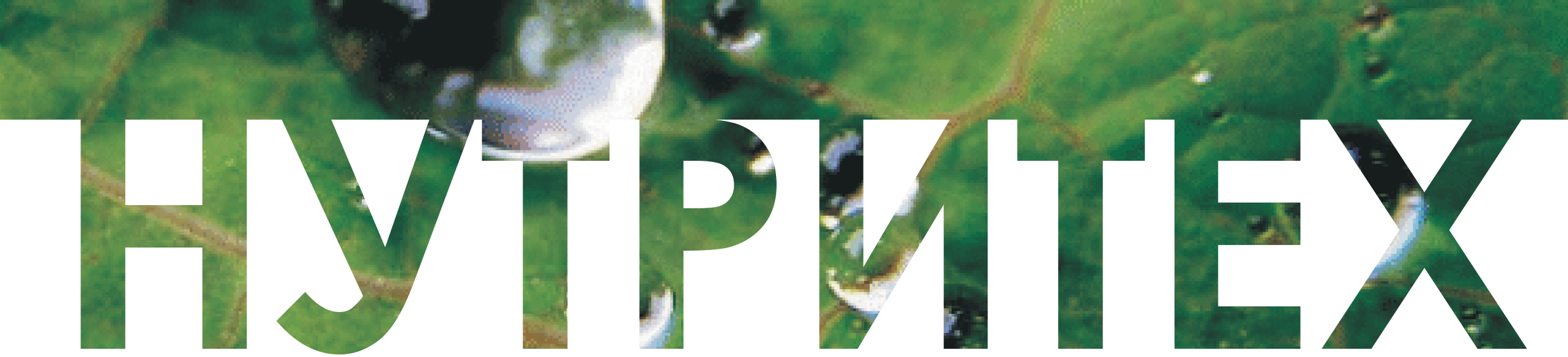 Программы Питания 

Картофель
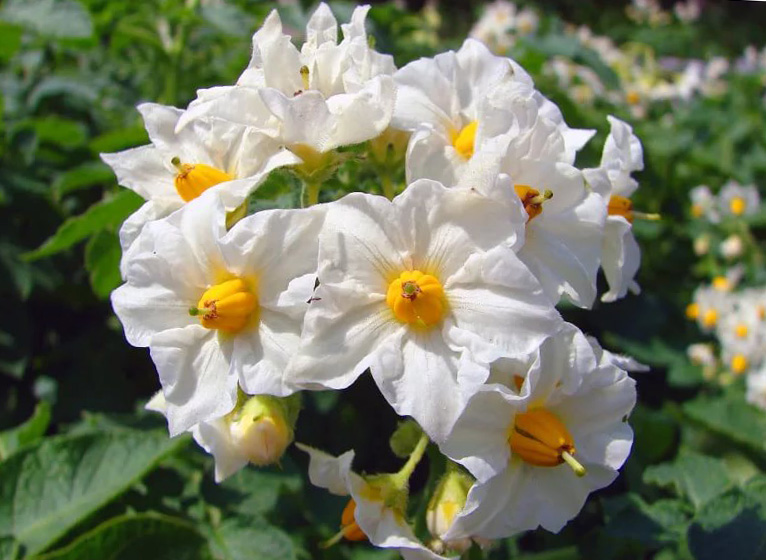 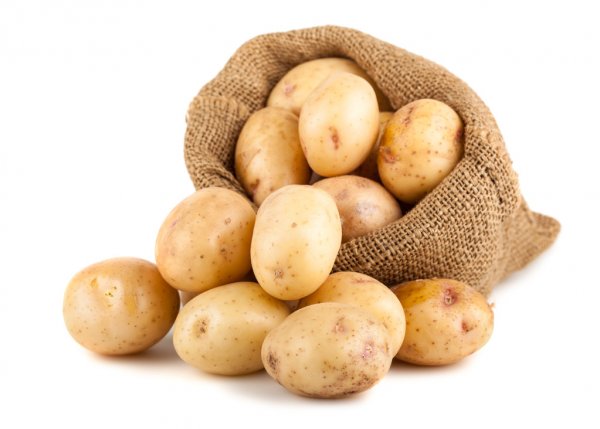 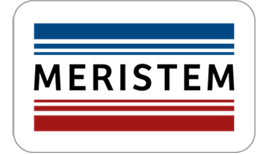 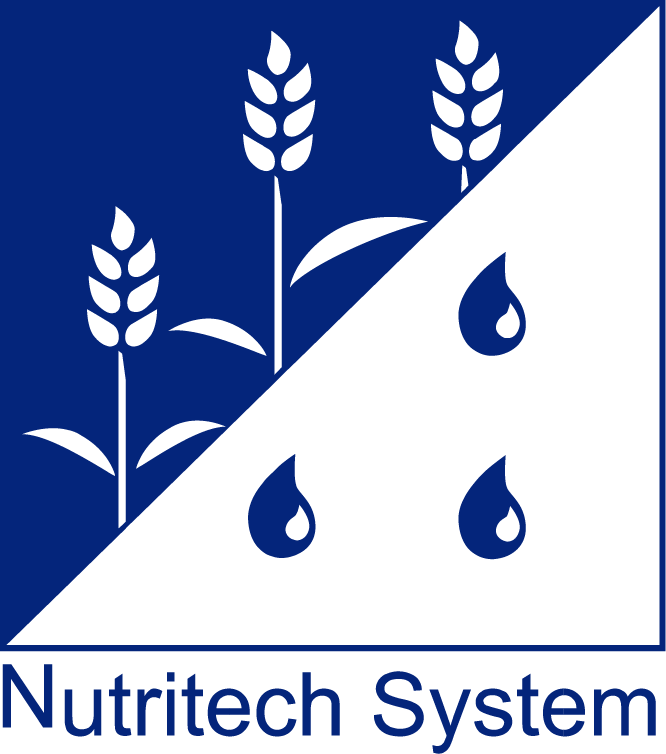 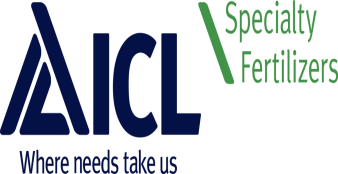 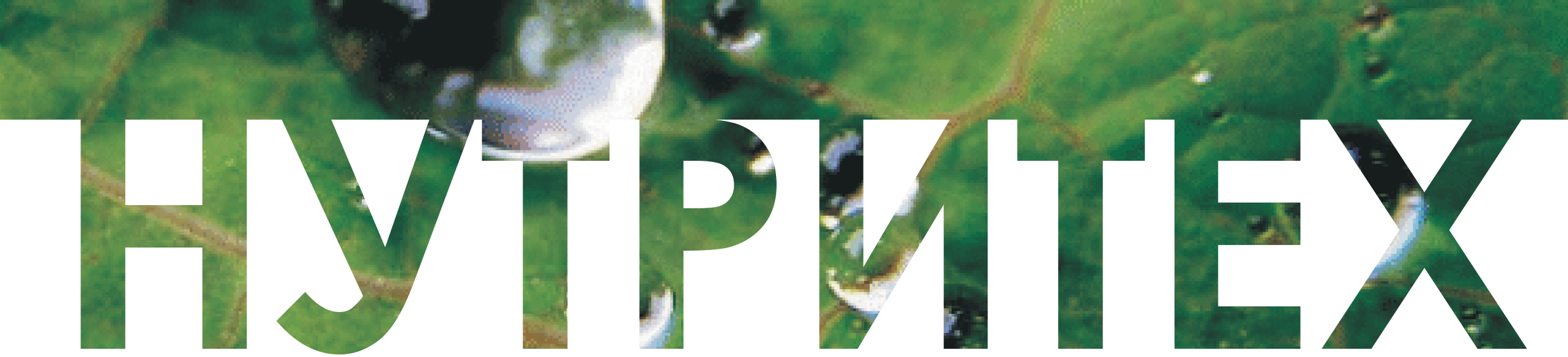 ПРЕИМУЩЕСТВА УДОБРЕНИЙ «НУТРИВАНТ»
- Основаны на лучшем сырье - MКФ и KNO3
- Высокая чистота, без токсичных веществ
- Низкое содержание сульфатов
- Без содержания хлора
- Состав макро и микроэлементов соответствует 
   биологической  потребности растения
- Совместимость со средствами защиты растений (СЗР) 
- На сегодняшний день являются ЛУЧШЕЙ листовой подкормкой
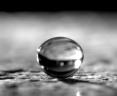 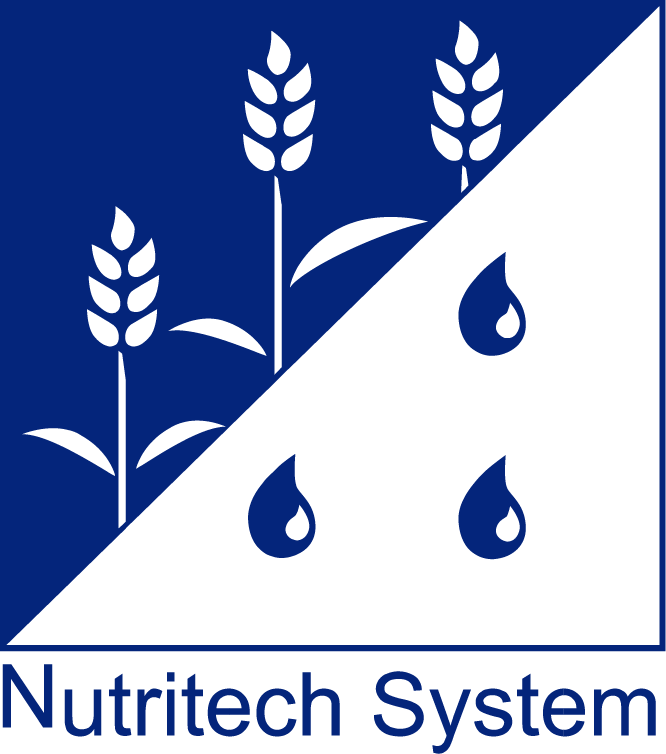 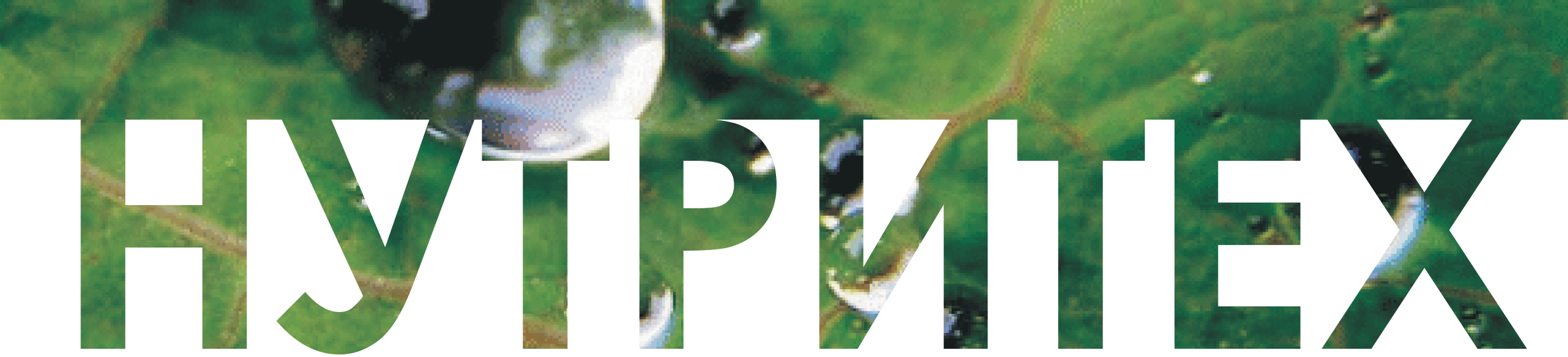 И самое главное:
«Нутривант» содержит
Прилипатель (ПАВ)  ФЕРТИВАНТ
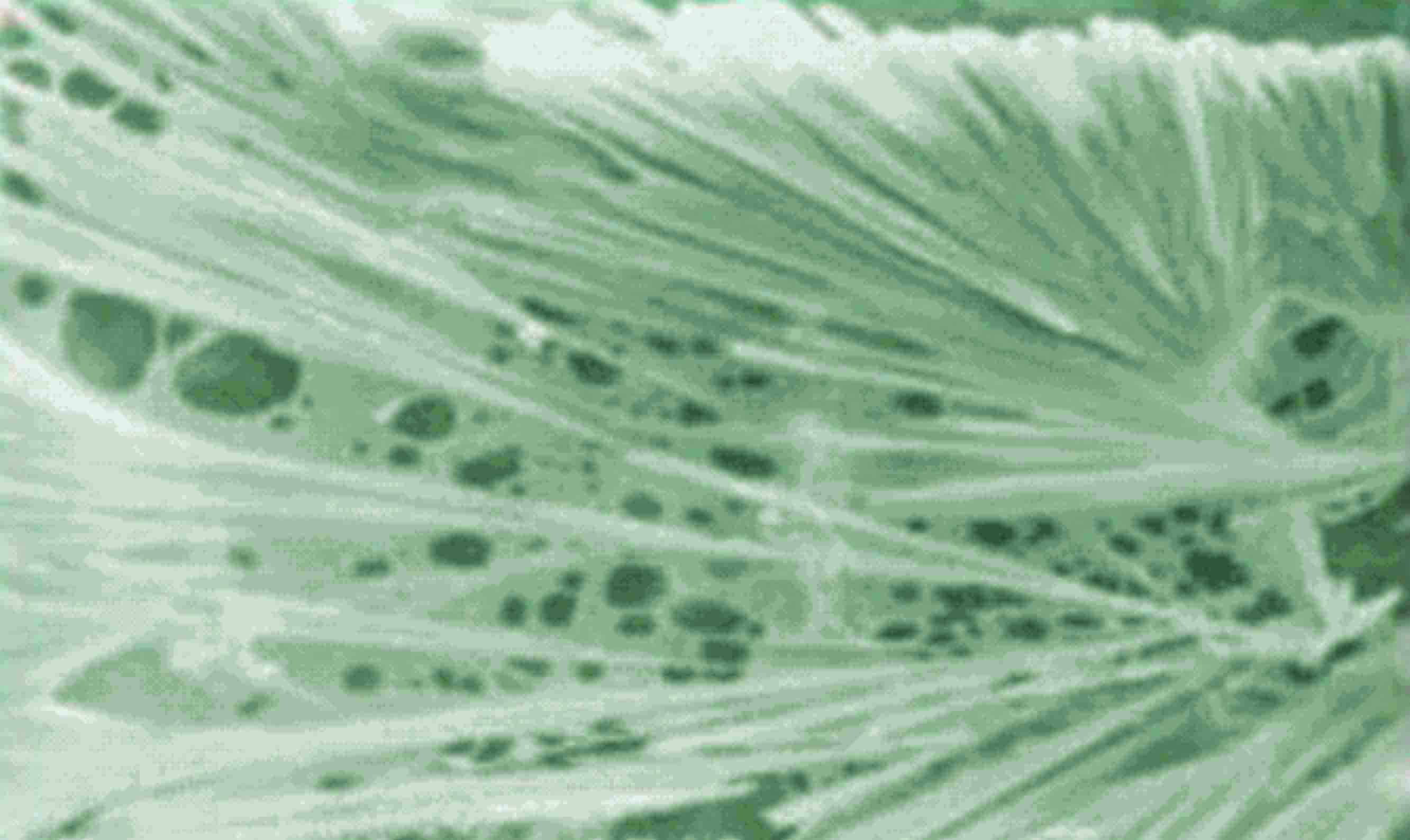 Действие по системе КОРАЛЛ
100% фиксация
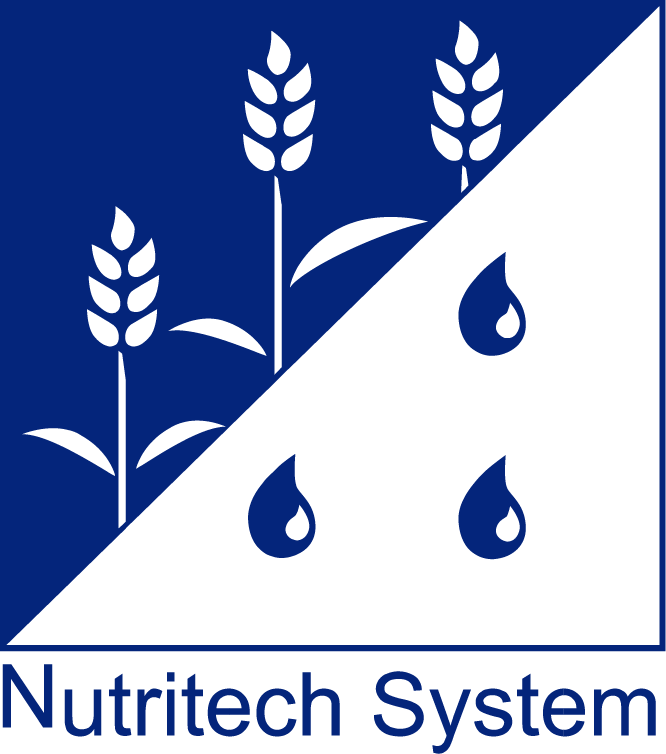 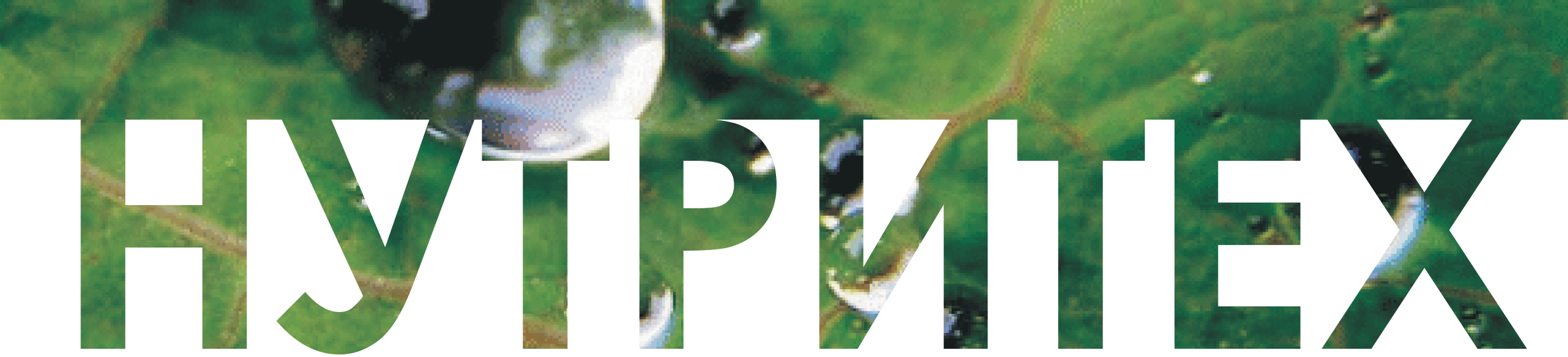 Прилипатель FERTIVANT
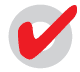 Обеспечивает медленный, постоянный и непрерывный уровень потока питательных элементов на длинный период времени
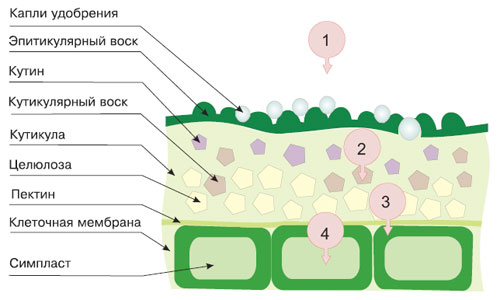 Препятствует смыву питательных элементов с дождевыми осадками
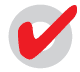 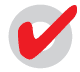 Усиливает поверхностные 
натяжения и равномерно распределяет раствор 
по поверхности 
листовой пластины
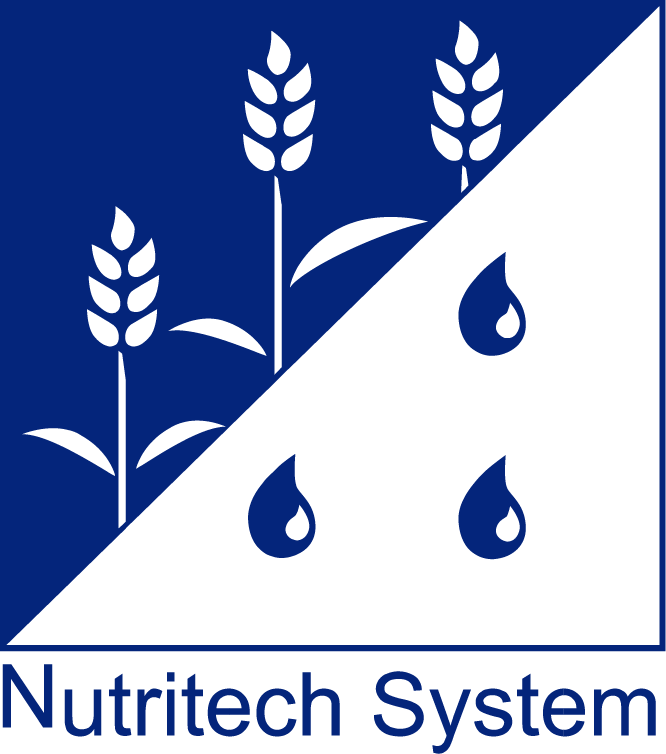 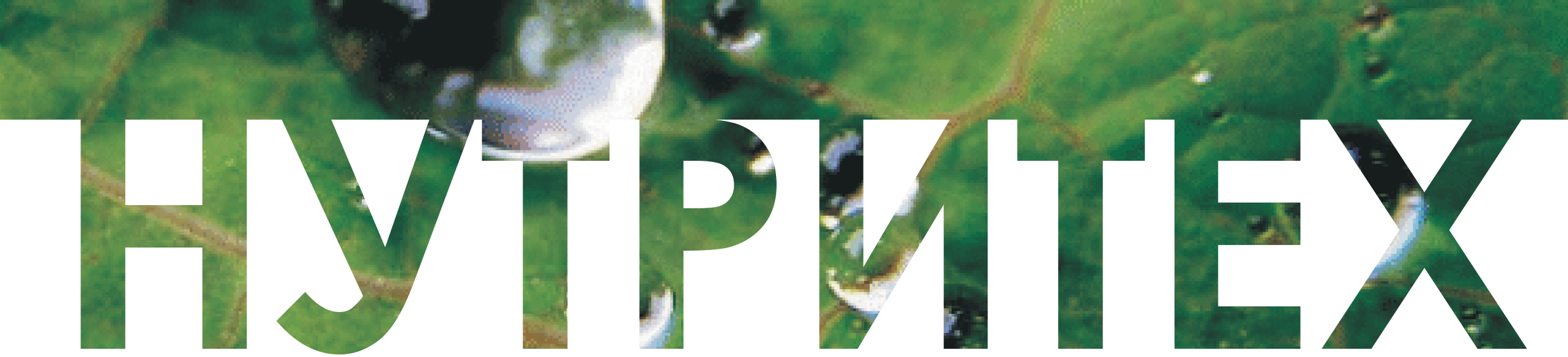 Нутривант Плюс Картофель
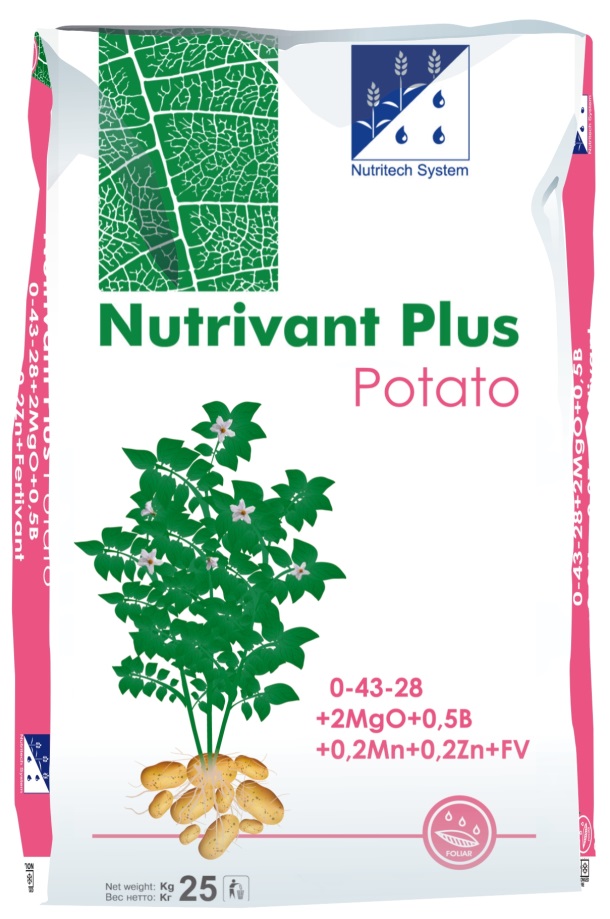 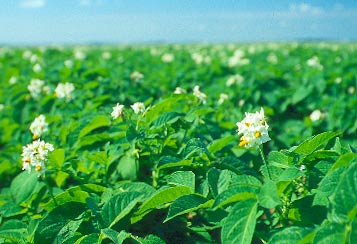 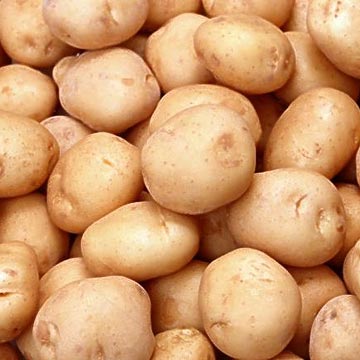 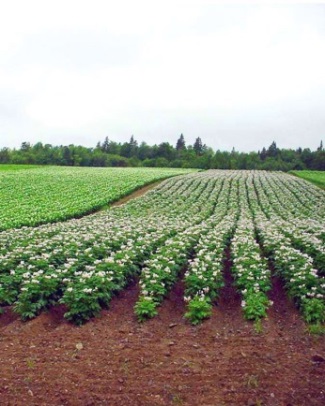 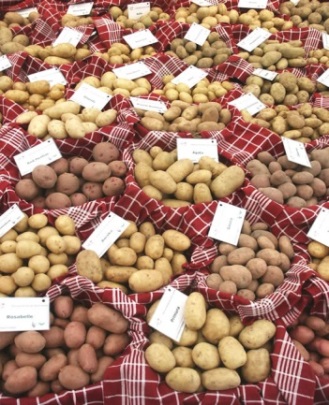 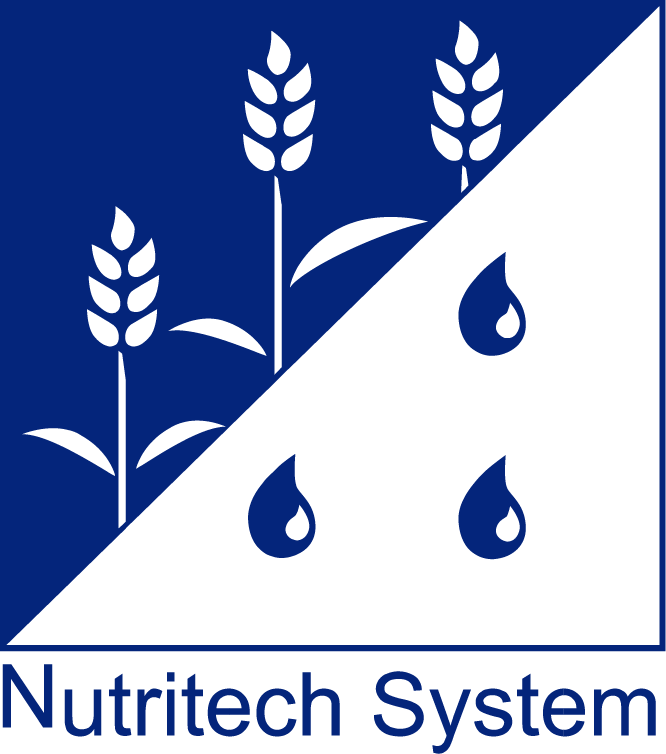 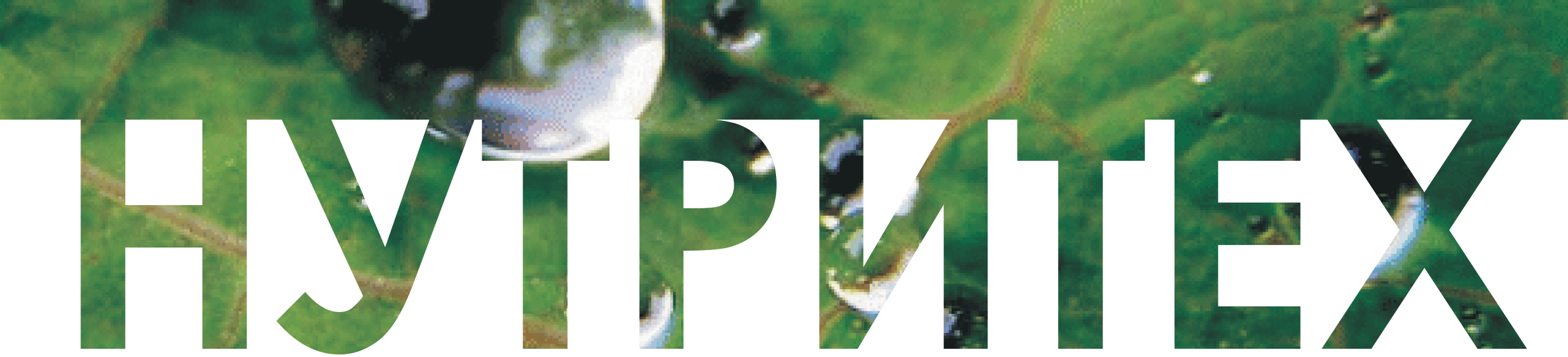 На картофель
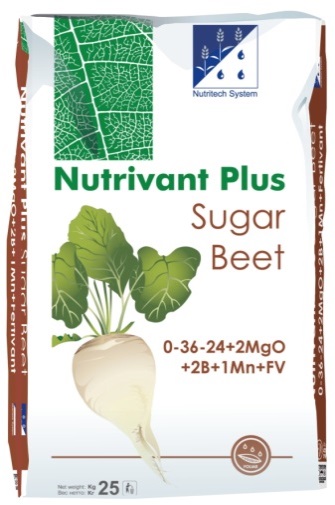 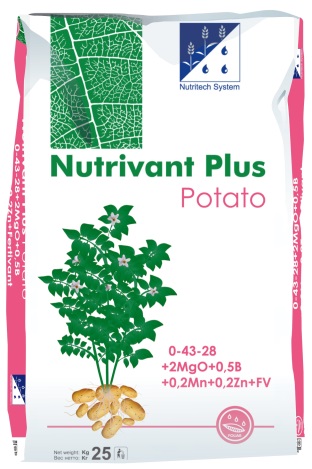 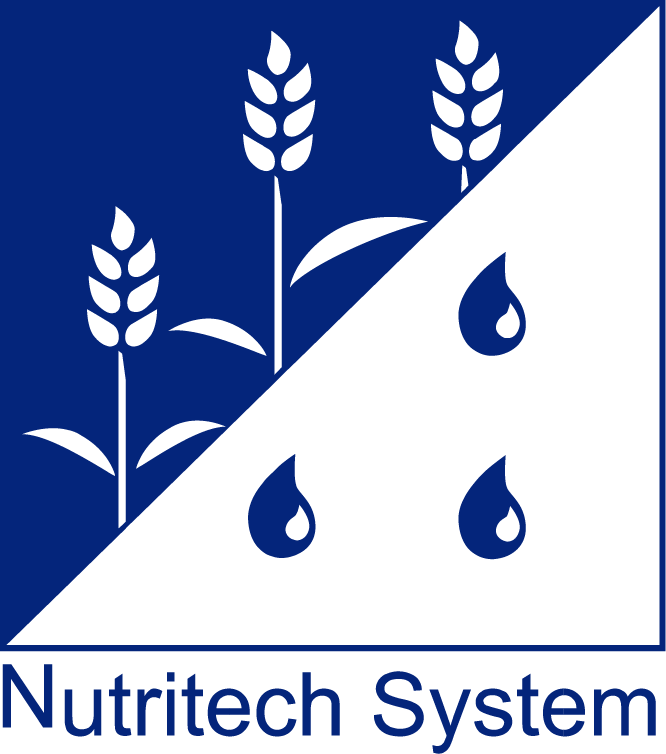 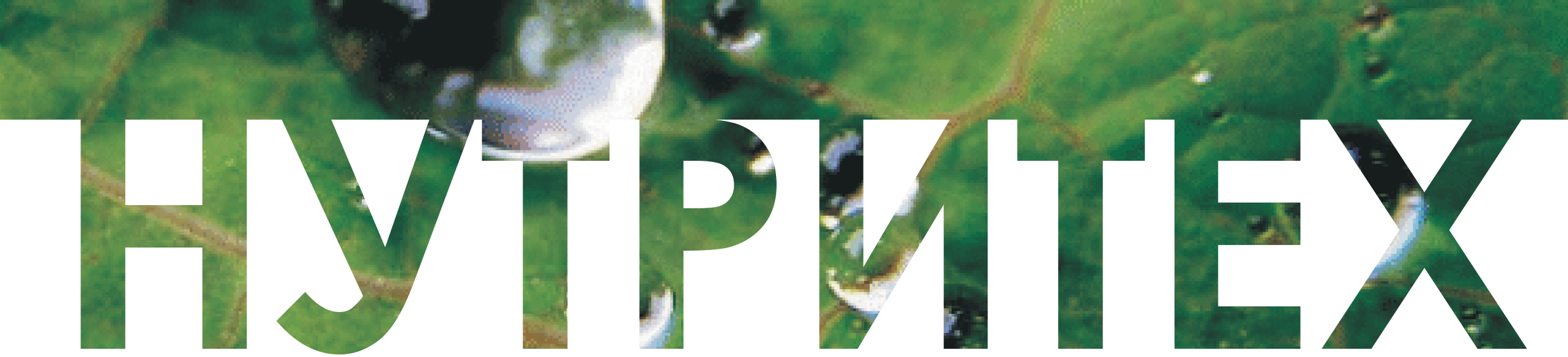 Удобрения“Meristem” для картофеля
Стимакс Для Семян Особый вид удобрений, предназначенный для обработки семян и клубней картофеля
Аминомакс 10
Антистрессант для листовой подкормки.
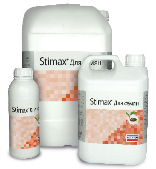 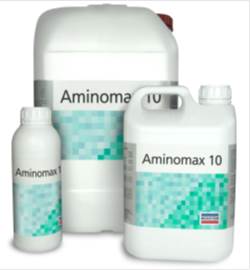 Свободные аминокислоты 6%
Экстракт водоросли Ascophyllum nodosum 2%
Общий азот (N) 7,5%
Органический азот (N) 2,5%
Мочевинный азот(N) 5%
фосфор (P2O5) 5%
калий (K2O) 5,4%
бор (B) 0,1%
железо (Fe) 0,3%
Железо (Fe), хелат DTPA 0,3%
цинк (Zn) 1%
pH (1% раствора) 5,7
Общий азот (N)                     3,2% 
Органический азот(             3,2% 
Свободные аминокислоты 10%
pH (1% раствора)                   4,1
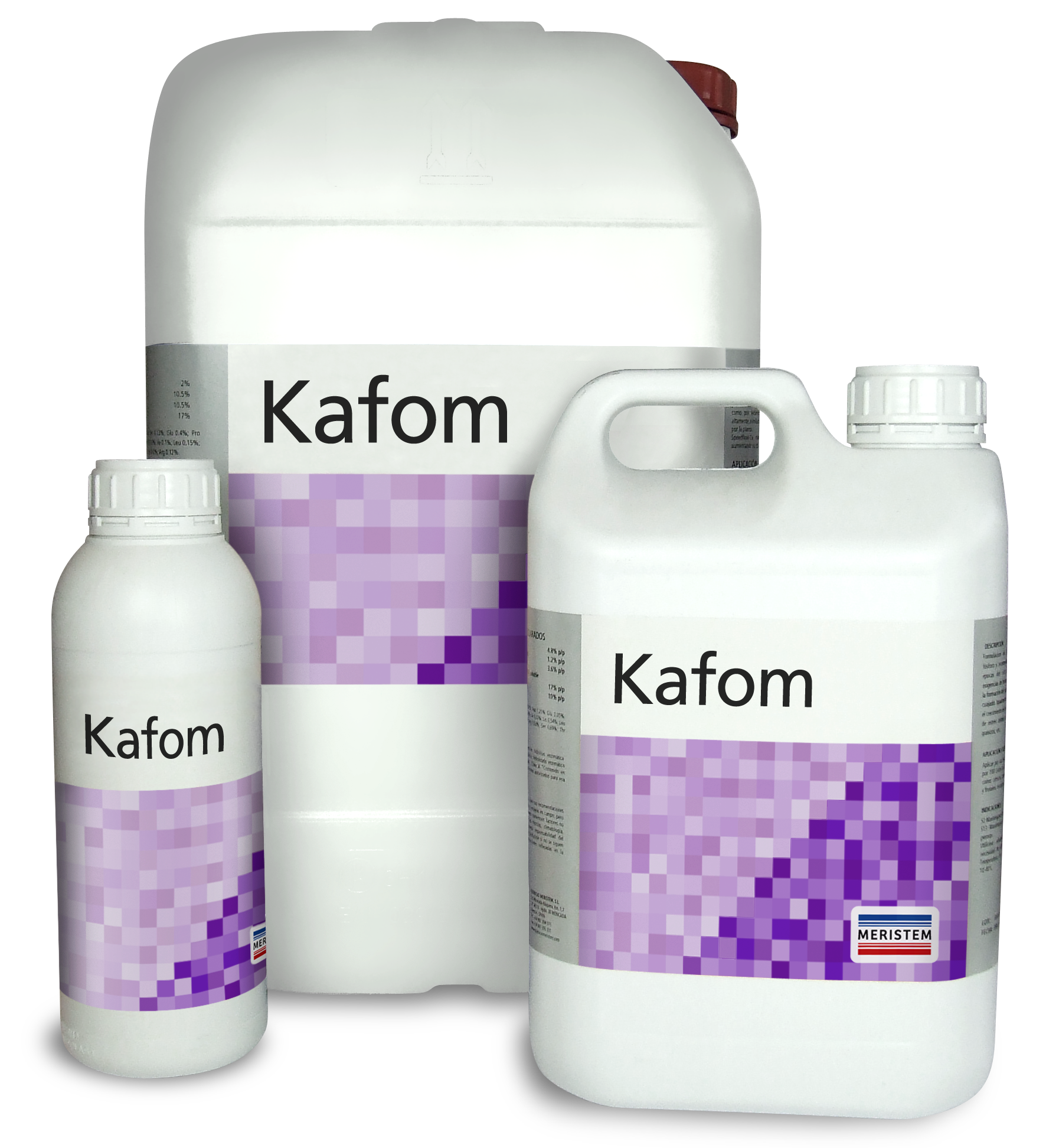 Kaфoм Mg
Фосфит Магния против фитофторы и 
др. оомицетов
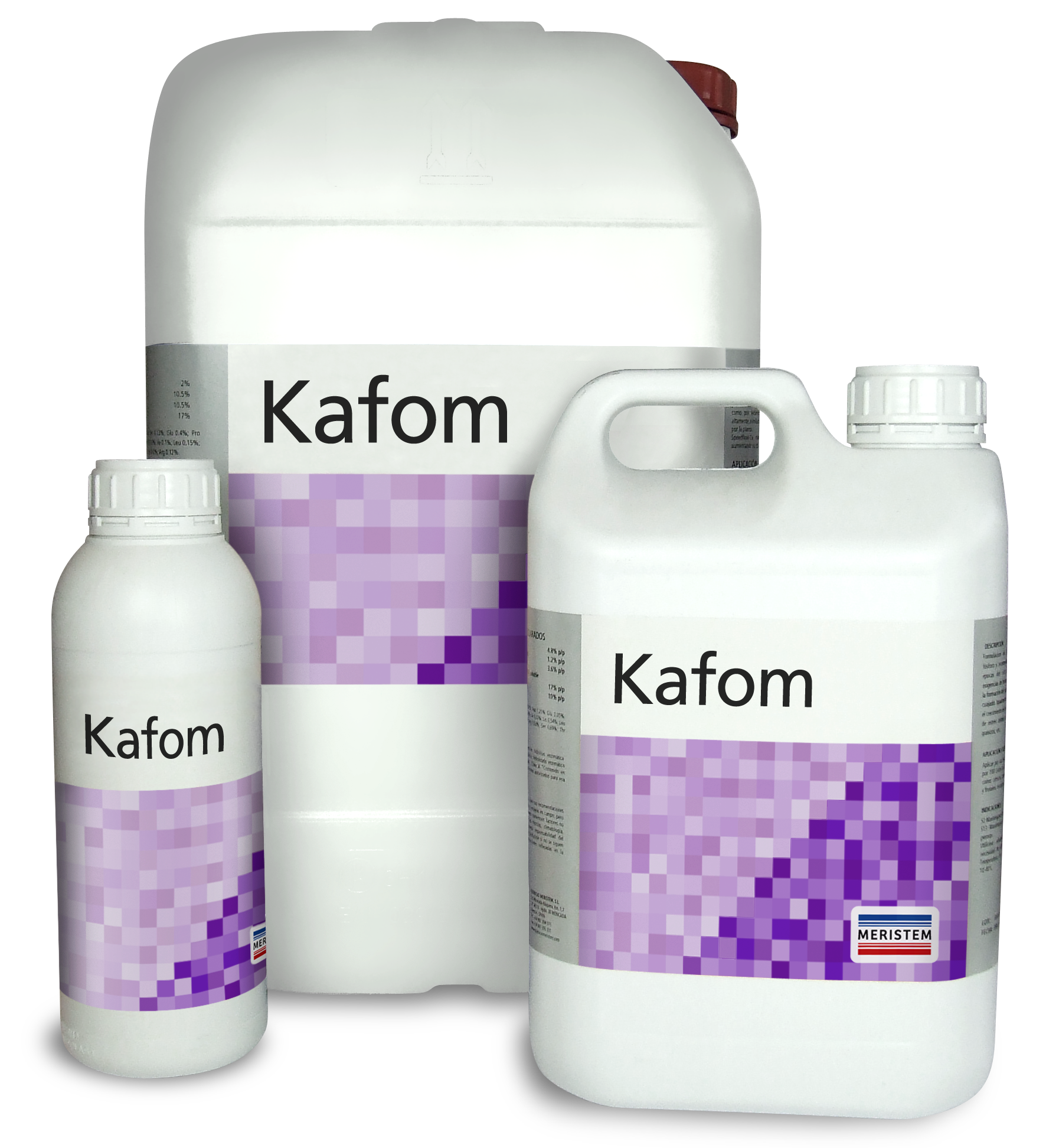 Меристем B
Kaфoм K
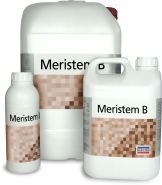 Корректор дефицита Бора
Фосфит Калия против фитофторы и др. оомицетов
Бор (B) 11%
pH (1% раствора) 6
Меристем Ca-B
Корректор дефицита Кальция и Бора
Стимакс Плюс
Стимулирование цветения
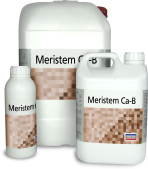 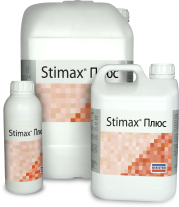 Кальций (CaO)	7,0% 
Бор (B)	2,0%
pH (1% раствора)	5
Экстракт водоросли Ascophyllum nodosum,	              10%
Свободные аминокислоты    4%
Общий азот (N)                          2%
Мочевинный азот (N)              0,6%
Органический азот(N)              1,4%
Водорастворимый
фосфор(P2O5)	       8%
Водорастворимый
Калий(K2O)	       7%
Водорастворимый Бор (B)       0,15%
Водорастворимый
Молибден(Mo)	        0,15%
pH (1% раствора)                 6
Меристем К
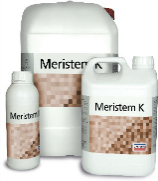 Корректор дефицита Калия 
во время созревания клубней
Калий (K2СО3) 47%
Азот (N) 3%
EDTA 1%
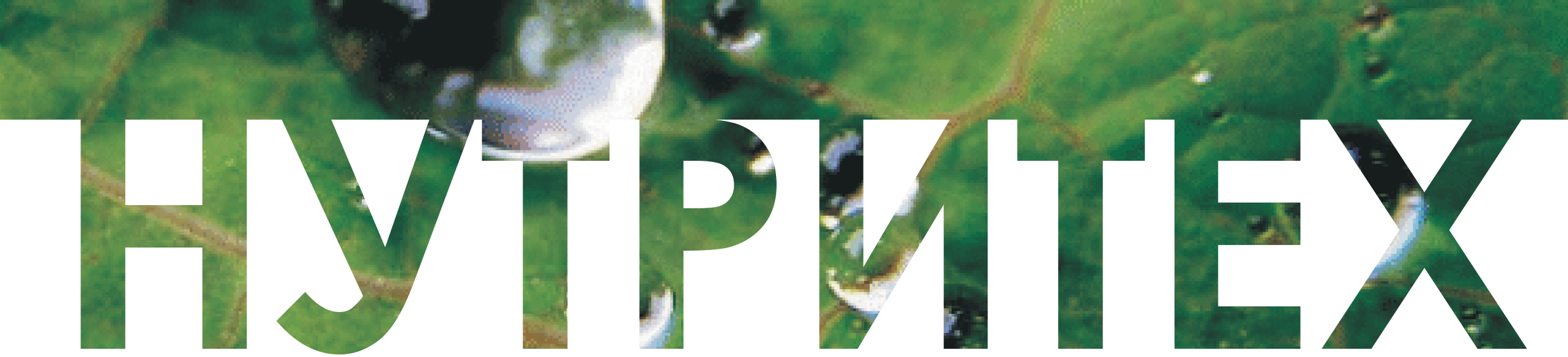 Нутривант Плюс 
19-19-19+МЭ+ФВ
Или Универсал 
19-19-19+МЭ
3 кг/га
Нутривант Плюс
Картофель или
Сах.свёкла
3 кг/га
Нутривант Плюс
Картофель или
Сах.свёкла
3 кг/га
Схема 1
Аминомакс 10 1 л/га
Аминомакс 10 1 л/га
Аминомакс 10 1 л/га
Меристем К 0,5-1л/га
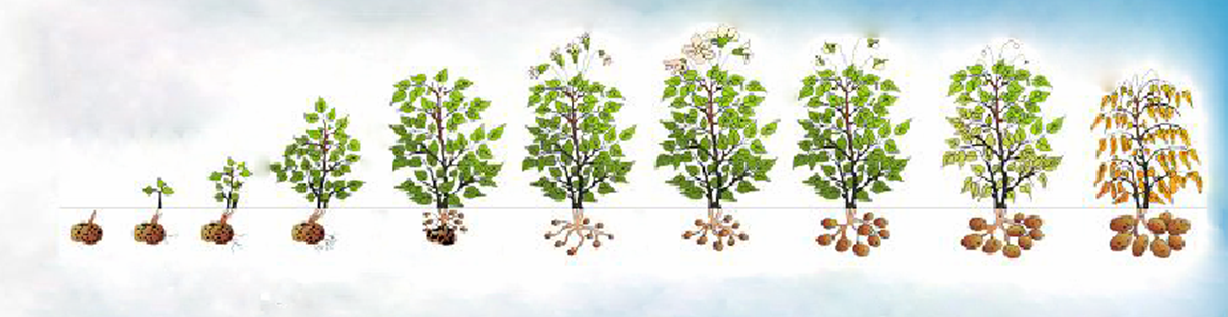 Стимакс для семян
обработка клубней
0,3-0,5л./тн.
Образование листьев 
Рост растений
Прорастание
Смыкание рядков
Бутонизация
Посадка
Всходы
Цветение и клубнеобразование
Созревание клубней
Увядание ботвы
1,0% раствора при норме расхода 300 л/га
Увеличение урожайности, количества и размера клубней.
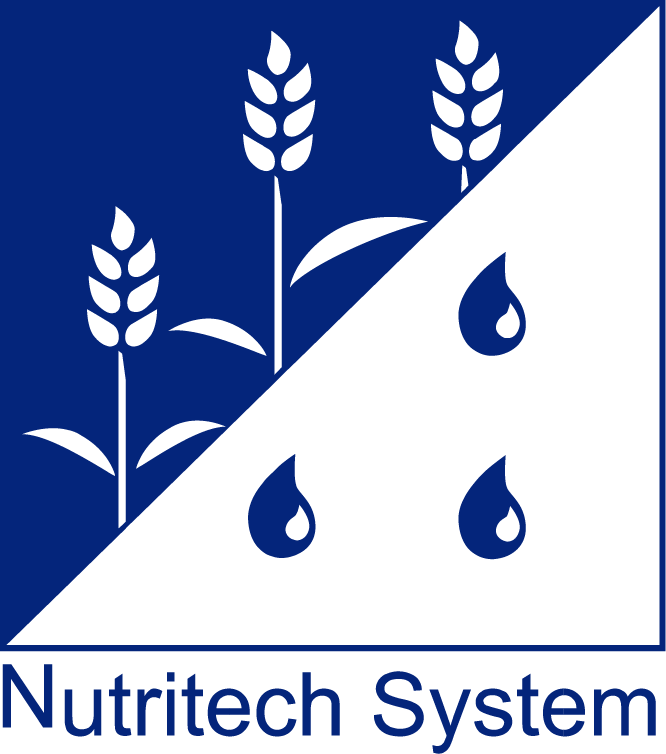 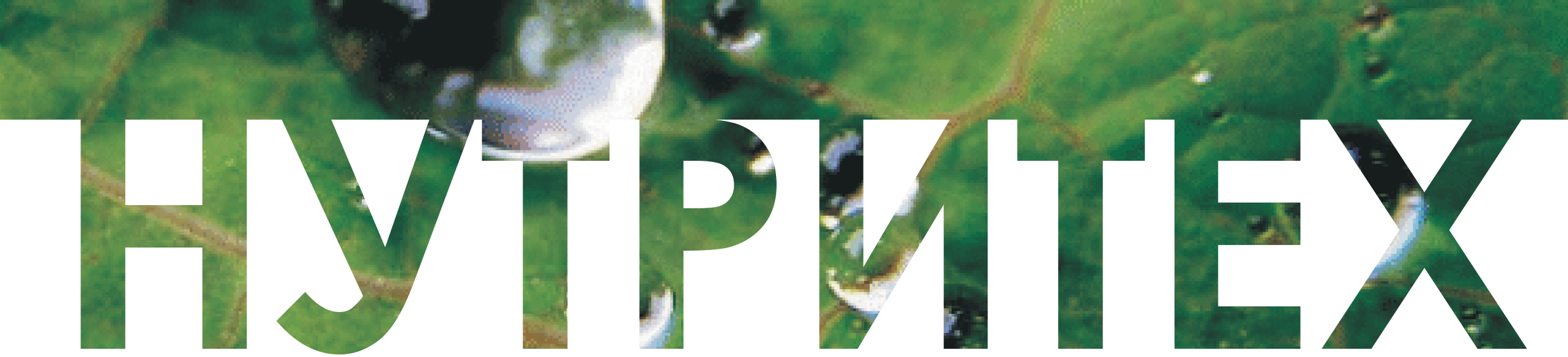 Нутривант Плюс
Картофель или
Сах.свёкла
3 кг/га
Нутривант Плюс
Картофель или
Сах.свёкла
3 кг/га
Нутривант Плюс
Картофель или
Сах.свёкла
3 кг/га
Схема 2
Аминомакс 10% 1 л/га
Аминомакс 10% 1 л/га
Аминомакс 10% 1 л/га
Меристем К  1л/га
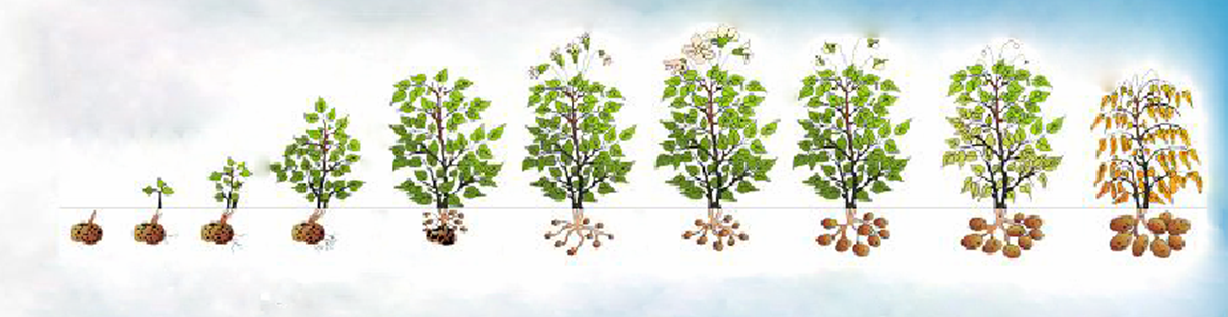 Стимакс для семян
обработка клубней
0,3-0,5л./тн.
Образование листьев 
Рост растений
Прорастание
Смыкание рядков
Бутонизация
Посадка
Всходы
Цветение и клубнеобразование
Созревание клубней
Увядание ботвы
1,0% раствора при норме расхода 300 л/га
Увеличение урожайности до 30%, количества и размера клубней.
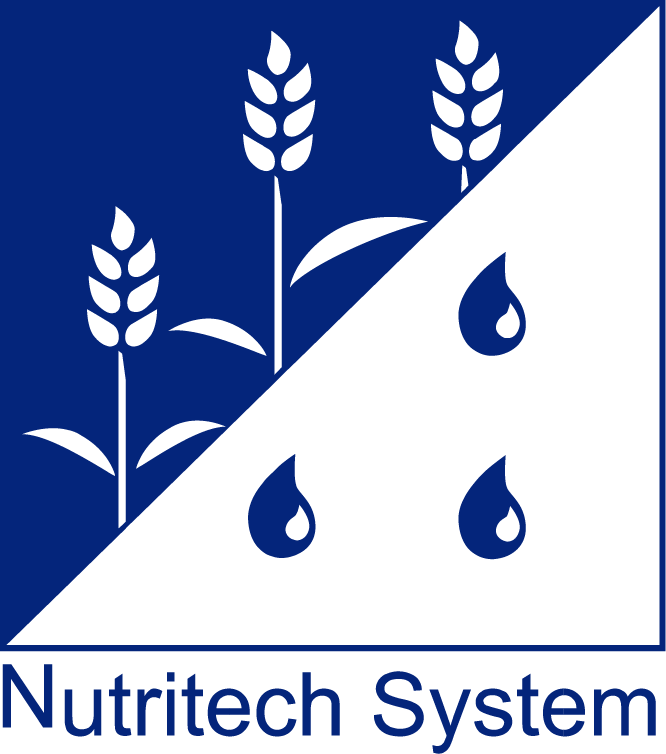 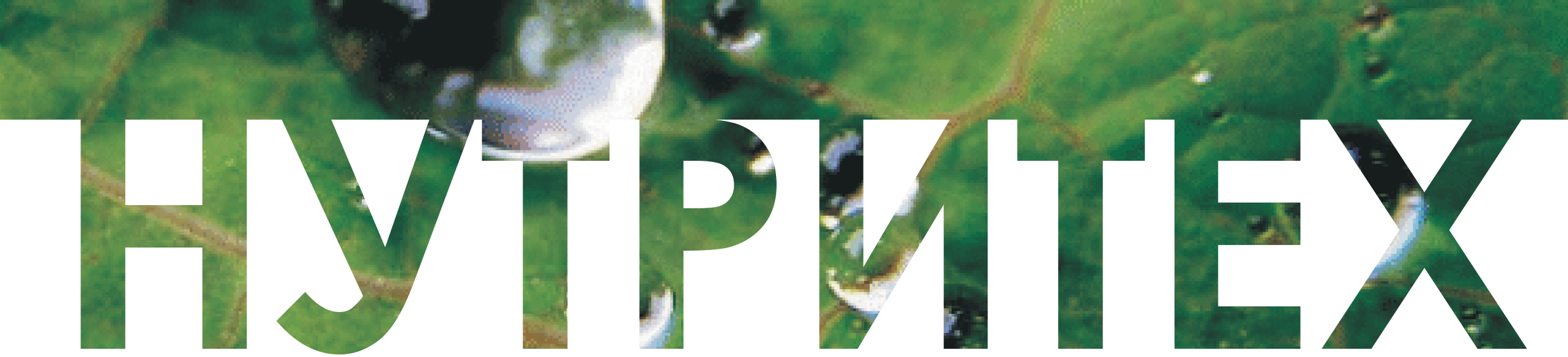 Нутривант Плюс 
19-19-19+ФВ
Нутривант Плюс
Картофель или
Сах.свёкла
3 кг/га
Нутривант Плюс
Картофель или
Сах.свёкла - 3 кг/га
Схема 3
Аминомакс 10% 1 л/га
Меристем В 2л/га
Стимакс Плюс 0,25л./га.
Аминомакс 10% 1 л/га
Аминомакс 10% 1 л/га
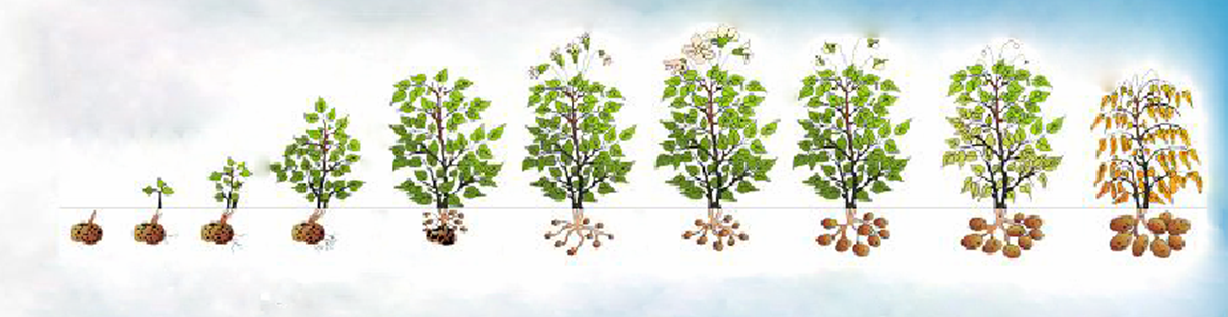 Стимакс для семян
обработка клубней
0,3-0,5л./тн.
Образование листьев 
Рост растений
Прорастание
Смыкание рядков
Бутонизация
Посадка
Всходы
Цветение и клубнеобразование
Созревание клубней
Увядание ботвы
1,0% раствора при норме расхода 300 л/га
Увеличение урожайности на 30%, количества и размера клубней.
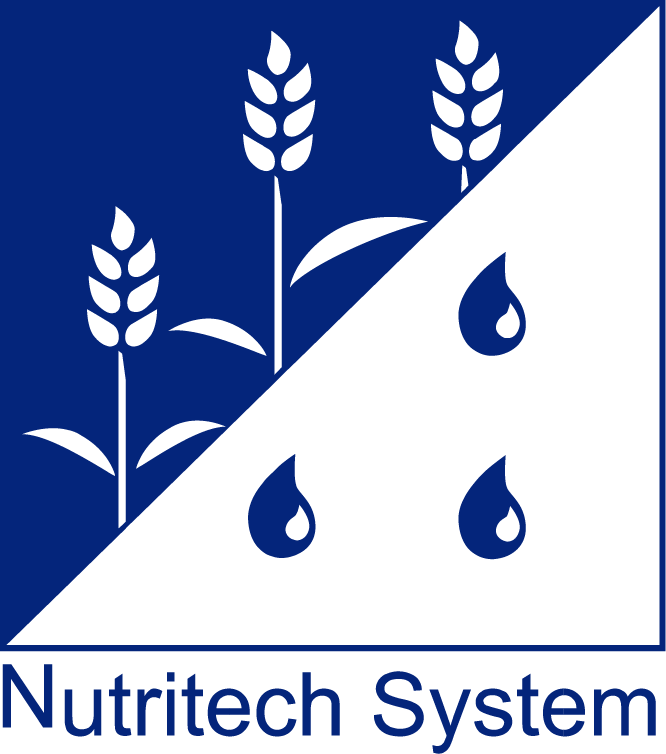 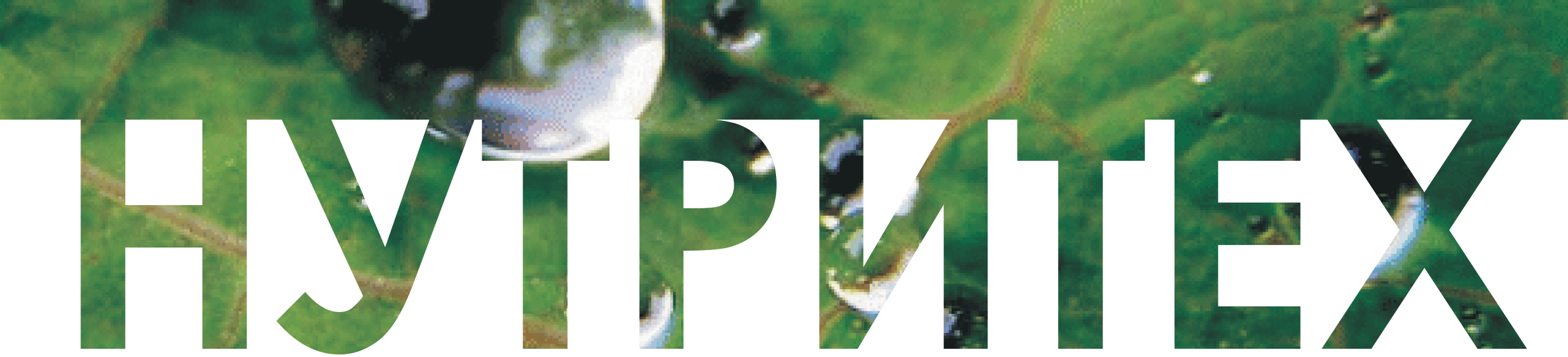 Нутривант Плюс 
19-19-19+ФВ
Нутривант Плюс
Картофель или
Сах.свёкла - 3 кг/га
Меристем Ca-B
Аминомакс 10% 1 л/га
Нутривант Плюс
Картофель или
Сах.свёкла - 3 кг/га
Схема 4
Аминомакс 10% 1 л/га
Стимакс Плюс 0,25л./га.
Аминомакс 10% 1 л/га
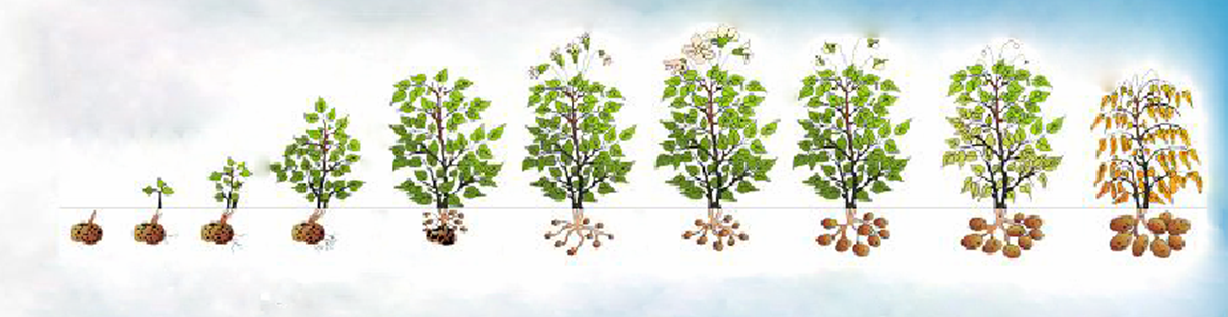 Стимакс для семян
обработка клубней
0,3-0,5л./тн.
Образование листьев 
Рост растений
Прорастание
Смыкание рядков
Бутонизация
Посадка
Всходы
Цветение и клубнеобразование
Созревание клубней
Увядание ботвы
1,0% раствора при норме расхода 300 л/га
Увеличение урожайности на 30%, количества и размера клубней.
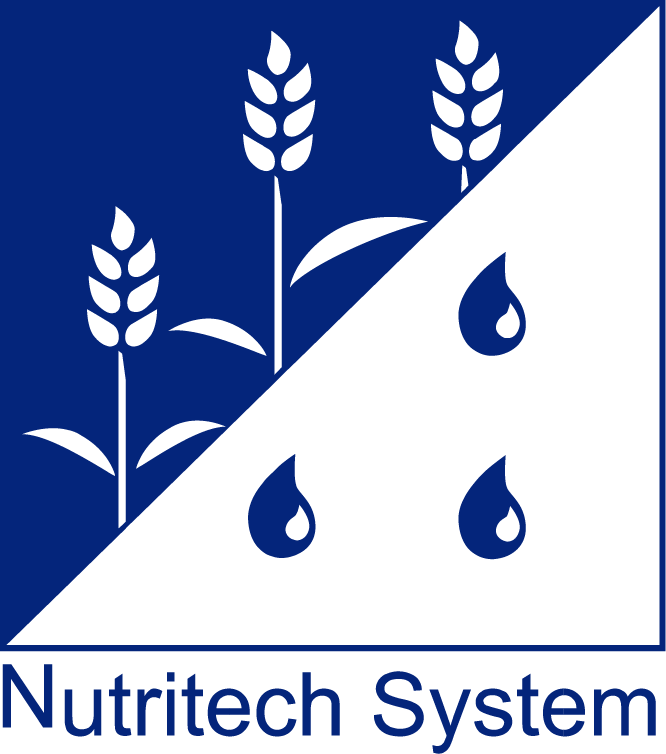 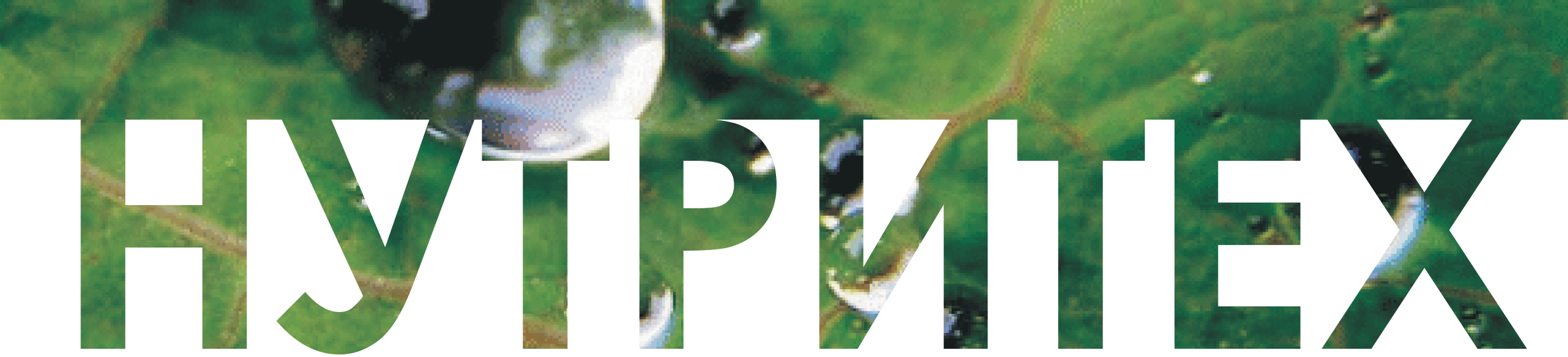 Нутривант Плюс 
19-19-19+ФВ
Или Универсал 
19-19-19 - 3 кг/га
Нутривант Плюс
Картофель или
Сах.свёкла - 3 кг/га
Нутривант Плюс
Картофель или
Сах.свёкла - 3 кг/га
Аминомакс 10% 1 л/га
Аминомакс 10% 1 л/га
Аминомакс 10% 1 л/га
Кафом-К 500 мл/га
Кафом-Mg 500 мл/га
Кафом-Mg 500 мл/га
Меристем К 0,5-1л/га
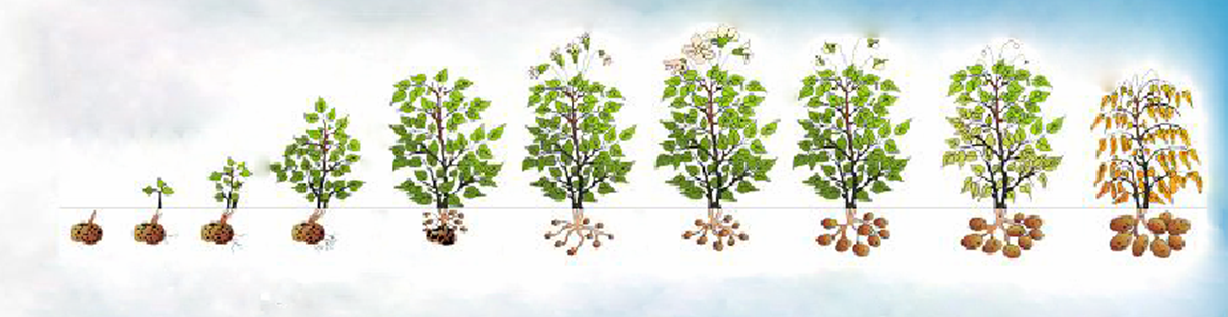 Стимакс для семян
обработка клубней
0,3-0,5л./тн.
Образование листьев 
Рост растений
Прорастание
Смыкание рядков
Бутонизация
Посадка
Всходы
Цветение и клубнеобразование
Созревание клубней
Увядание ботвы
1,0% раствора при норме расхода 300 л/га
Рекомендуется: Внести в почву 
кальциевую селитру 100-150 кг/га при посеве, 
либо дробно 80 кг при посеве и 70 кг через 15 дней.
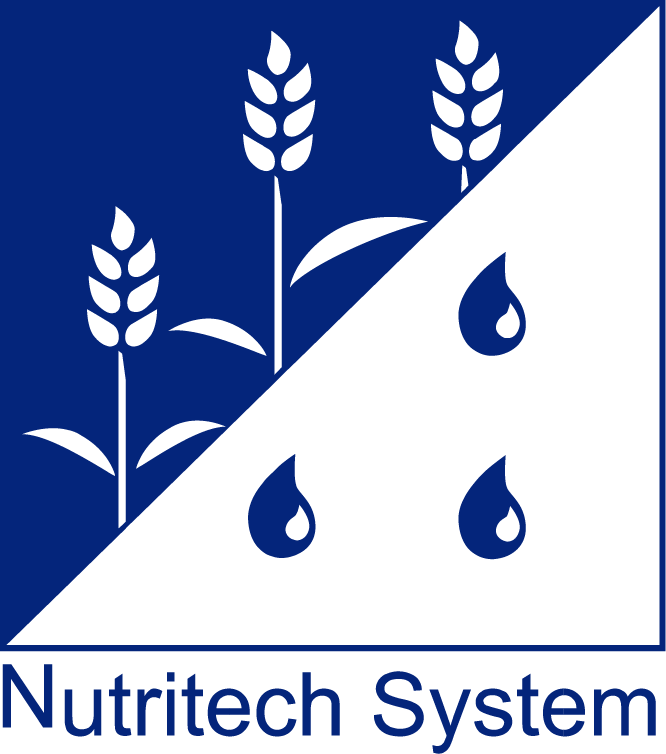